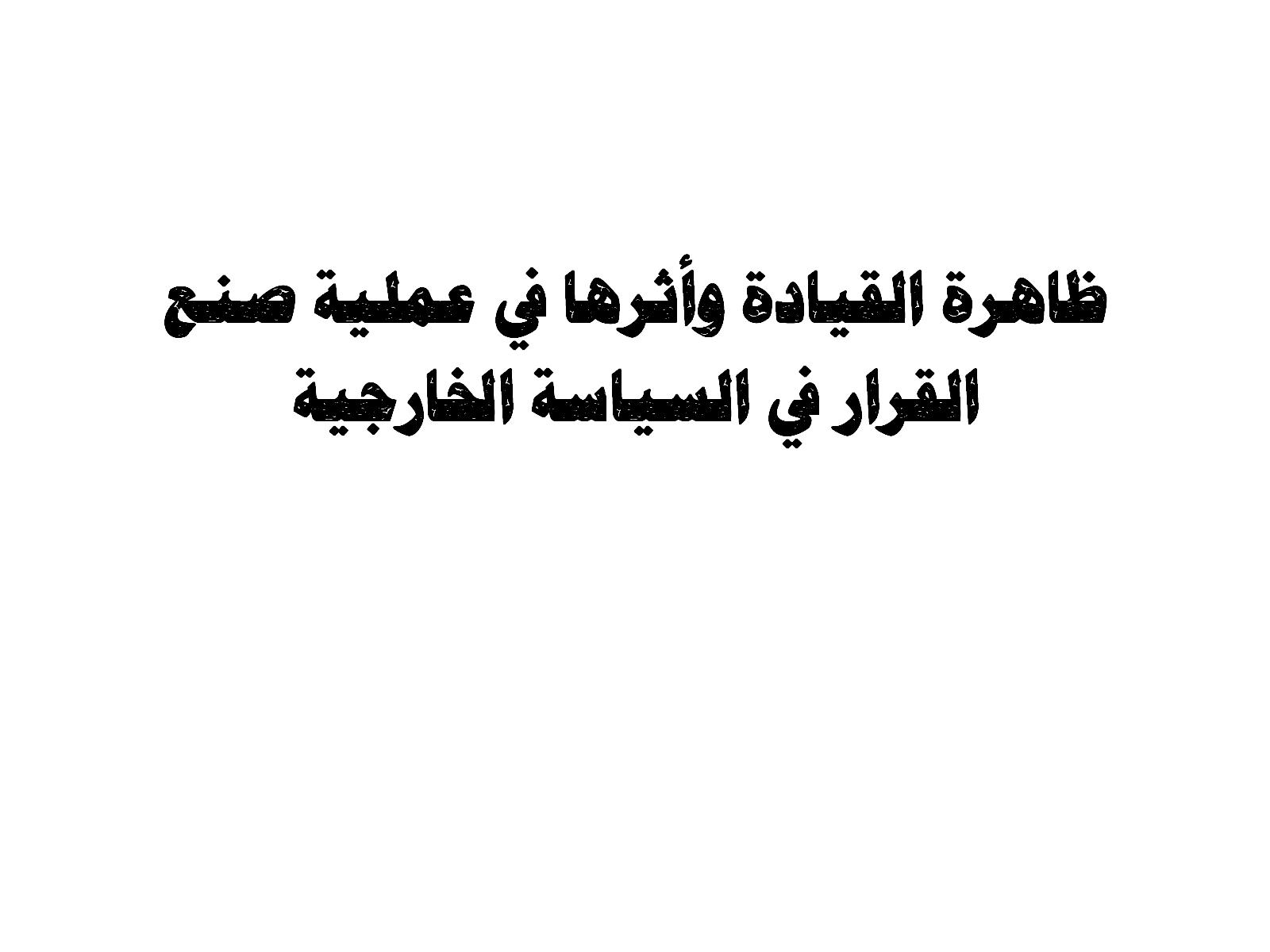 ظاهرة القيادة وأثرها في عملية صنع القرار في السياسة الخارجية
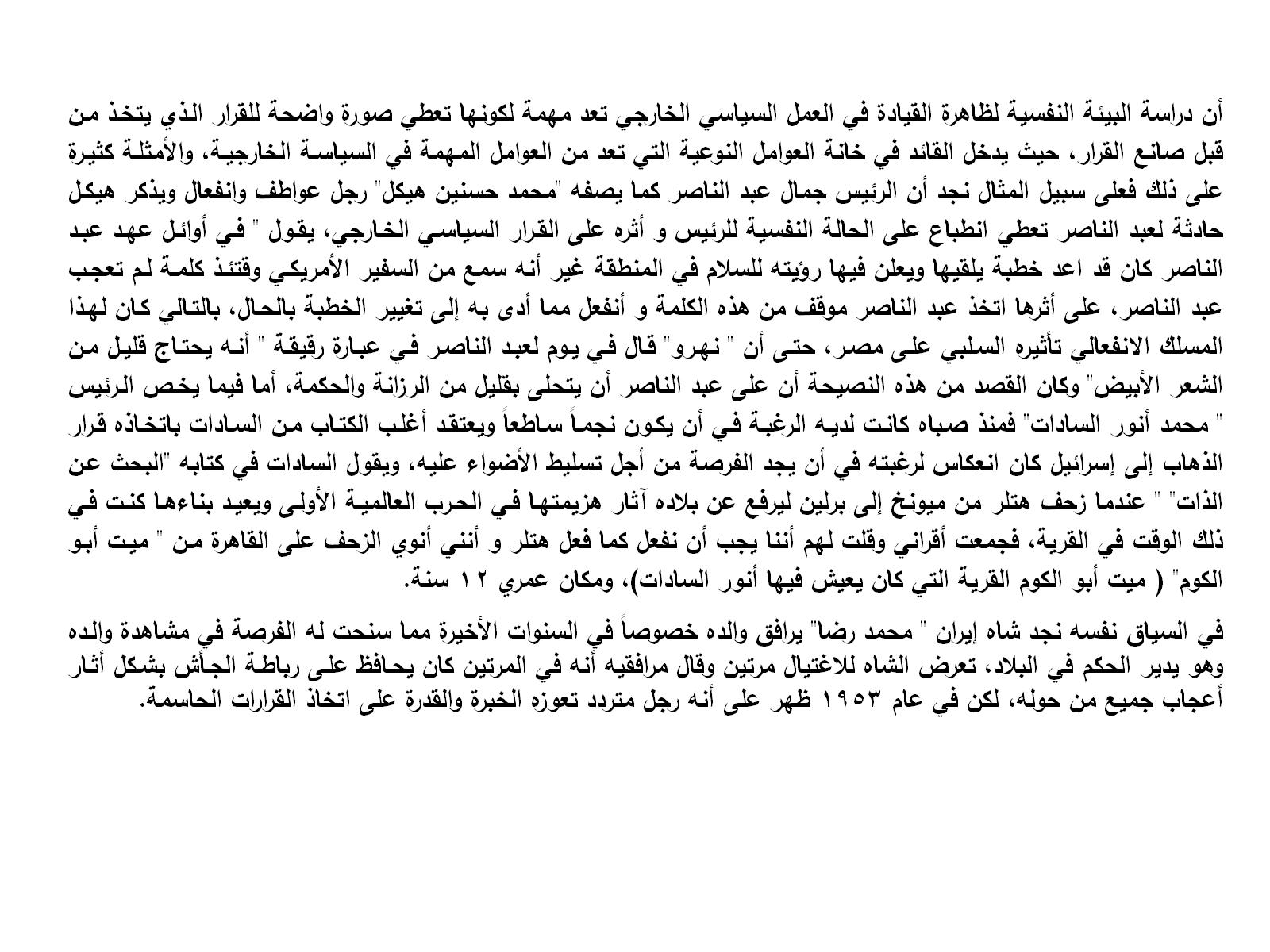 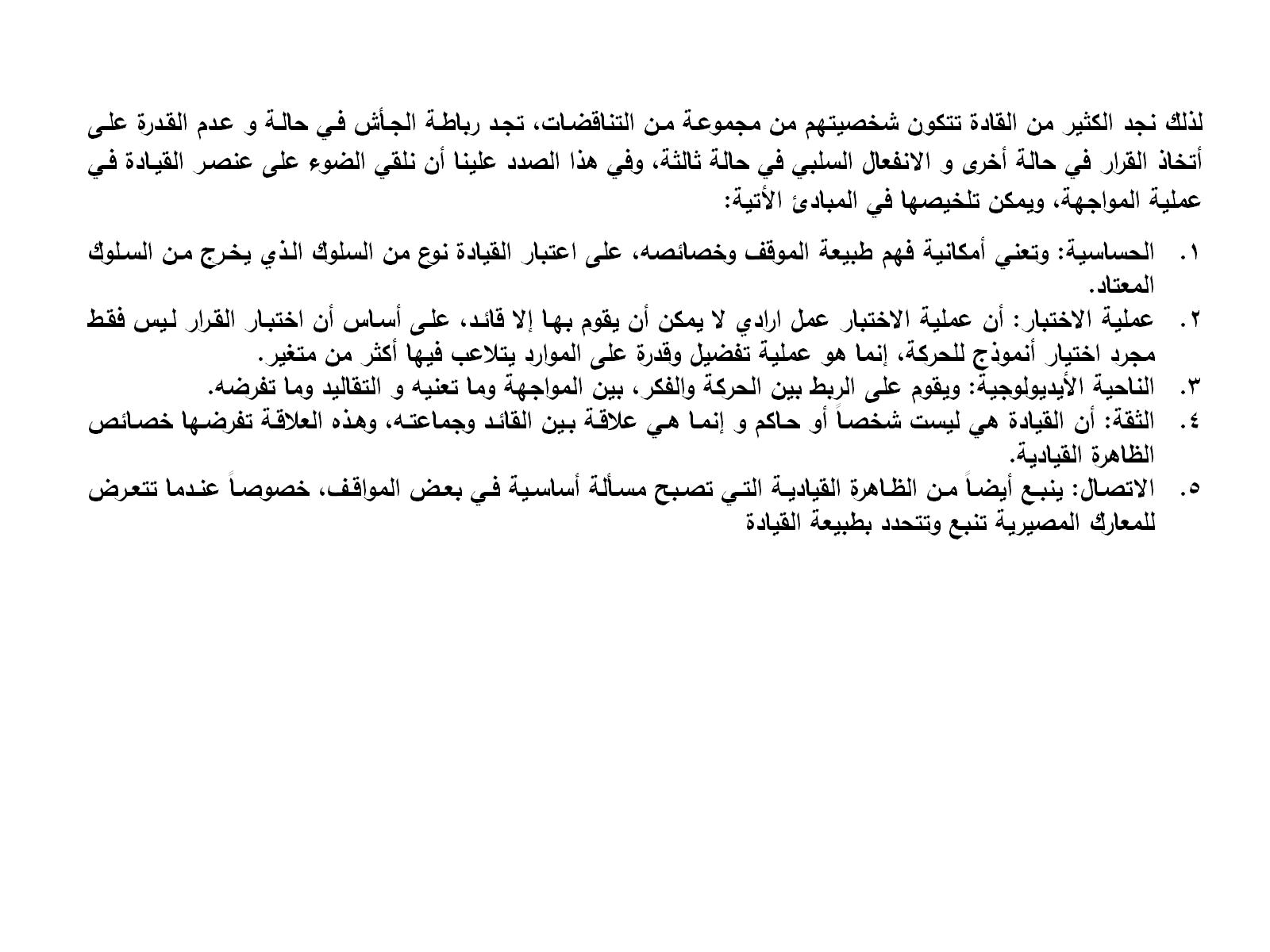 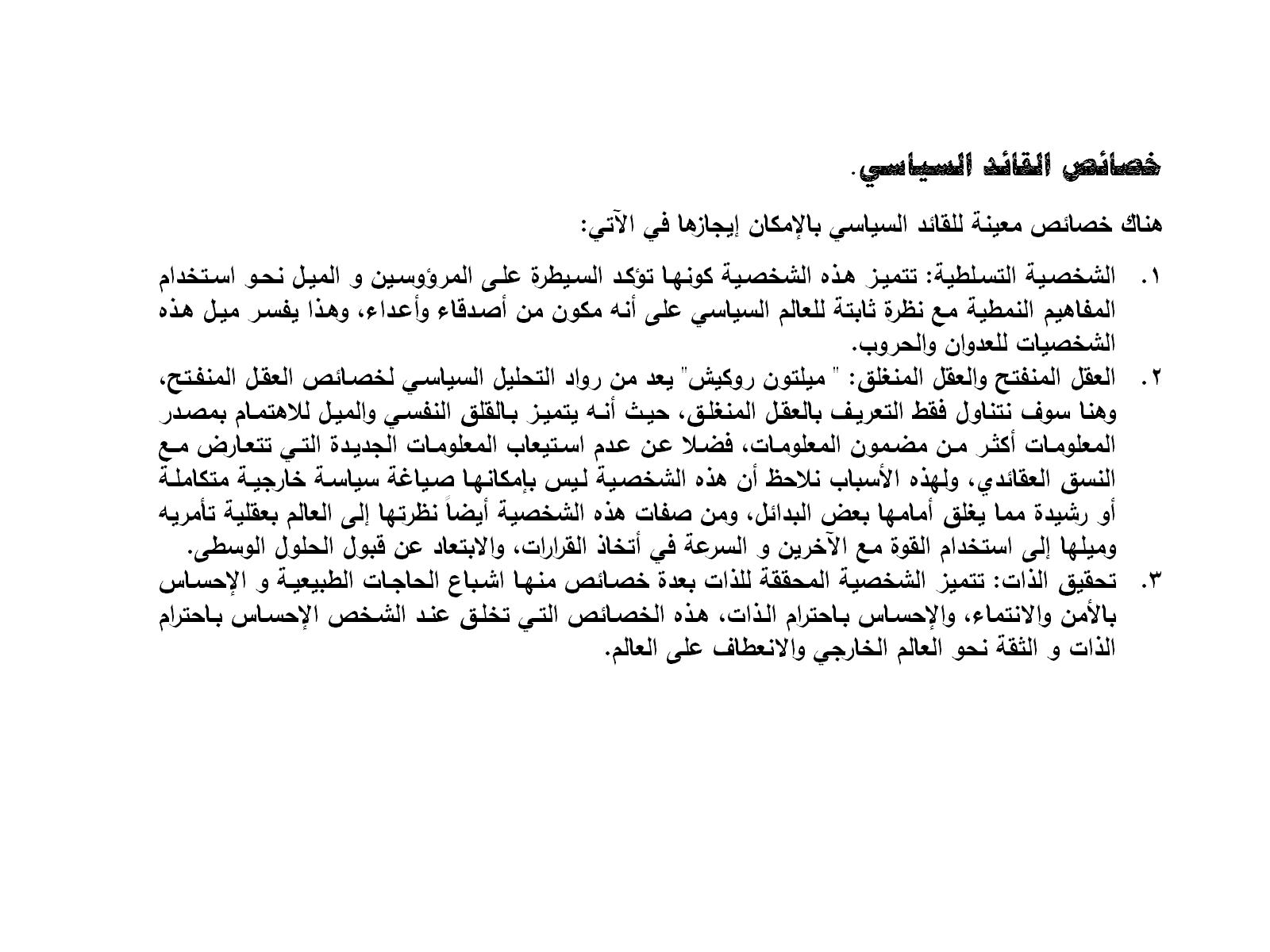 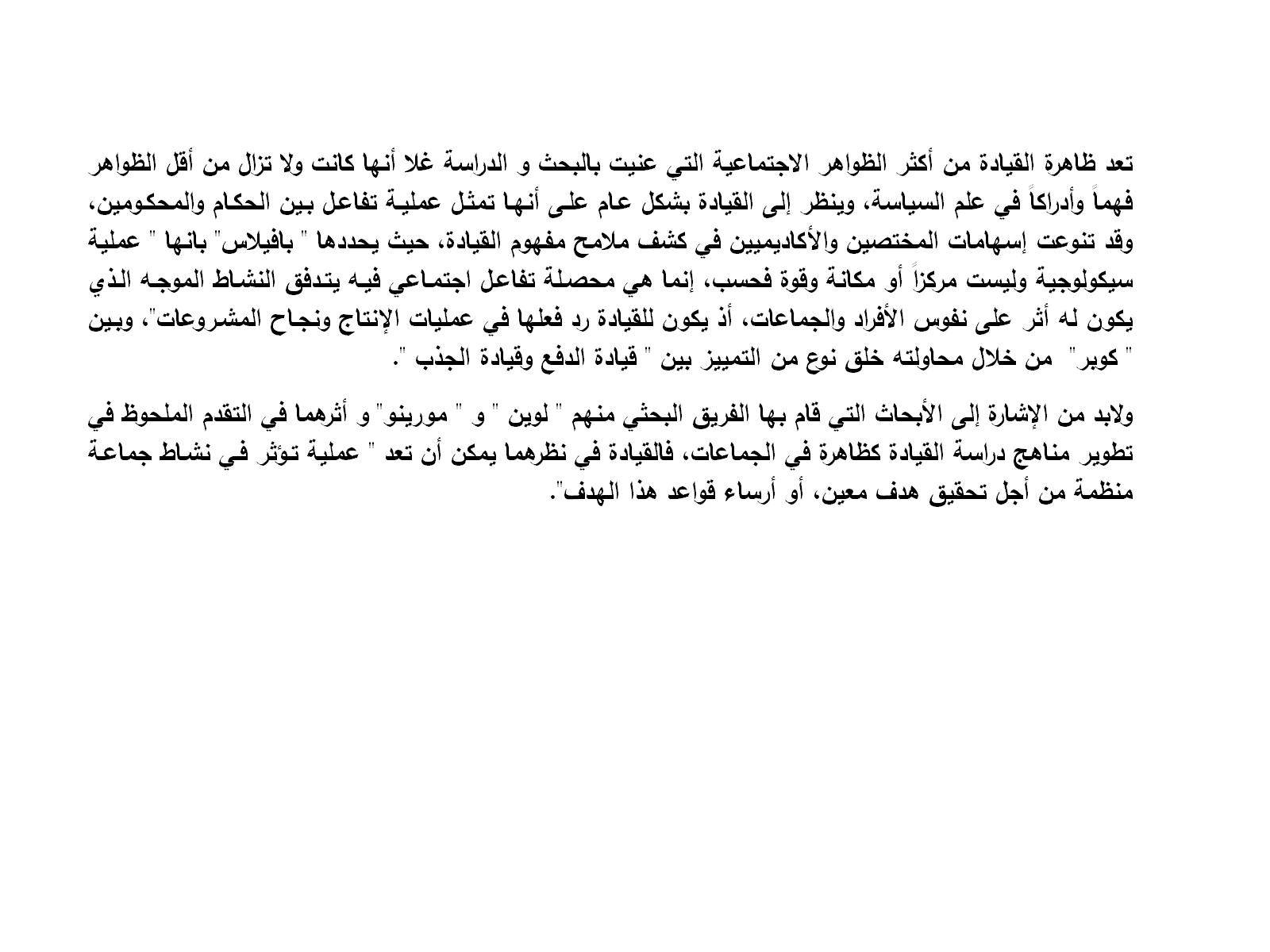 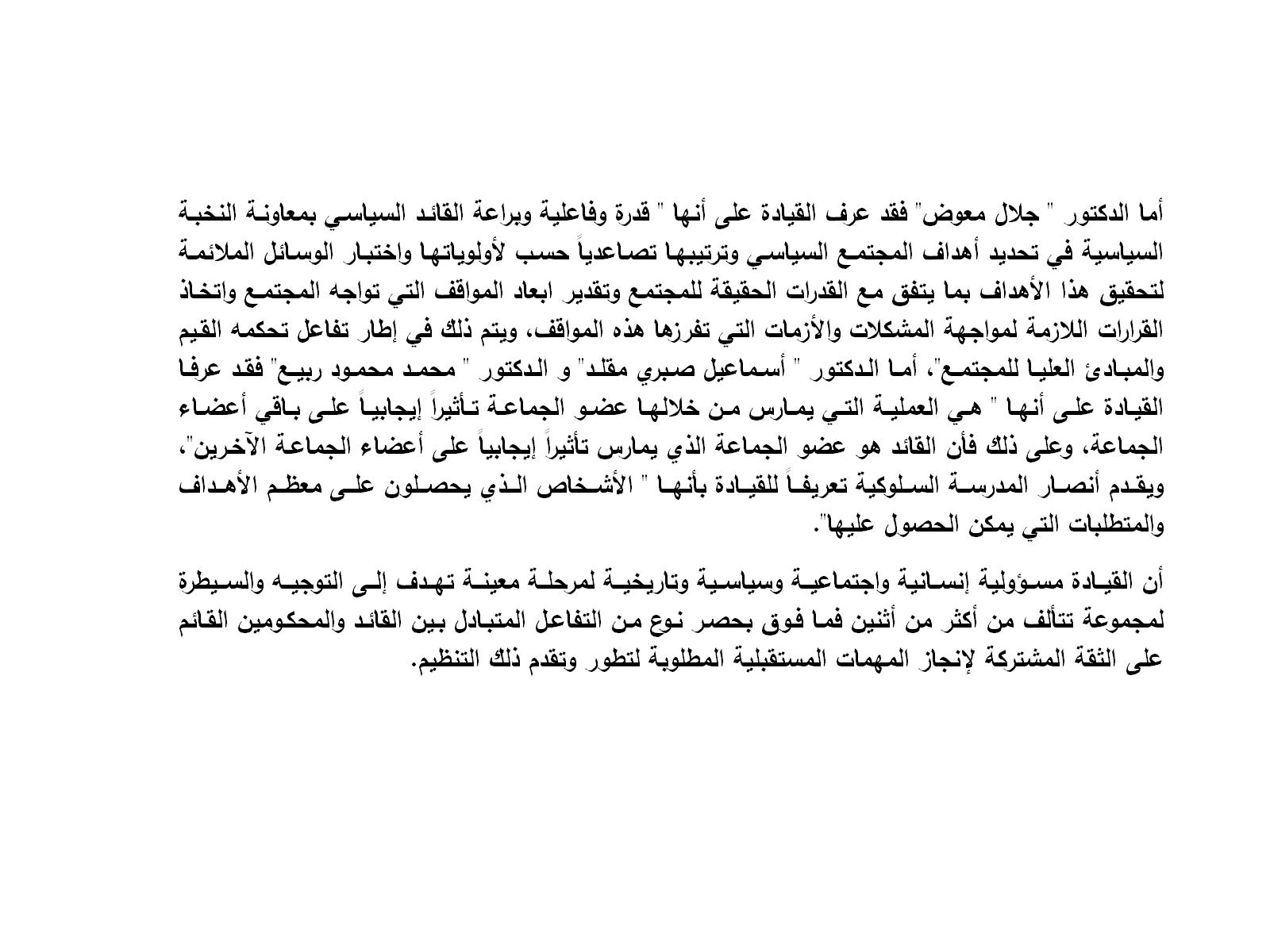 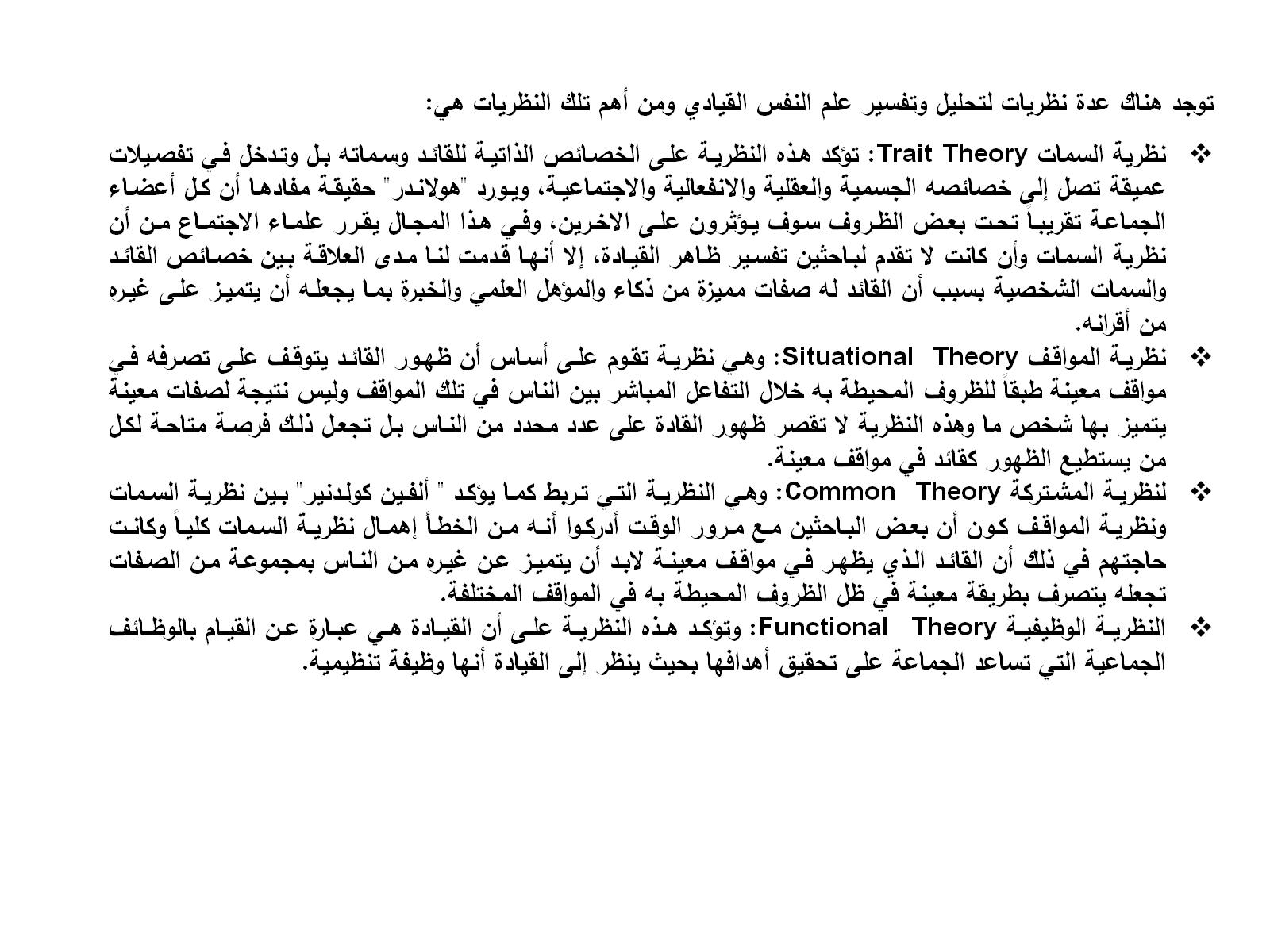 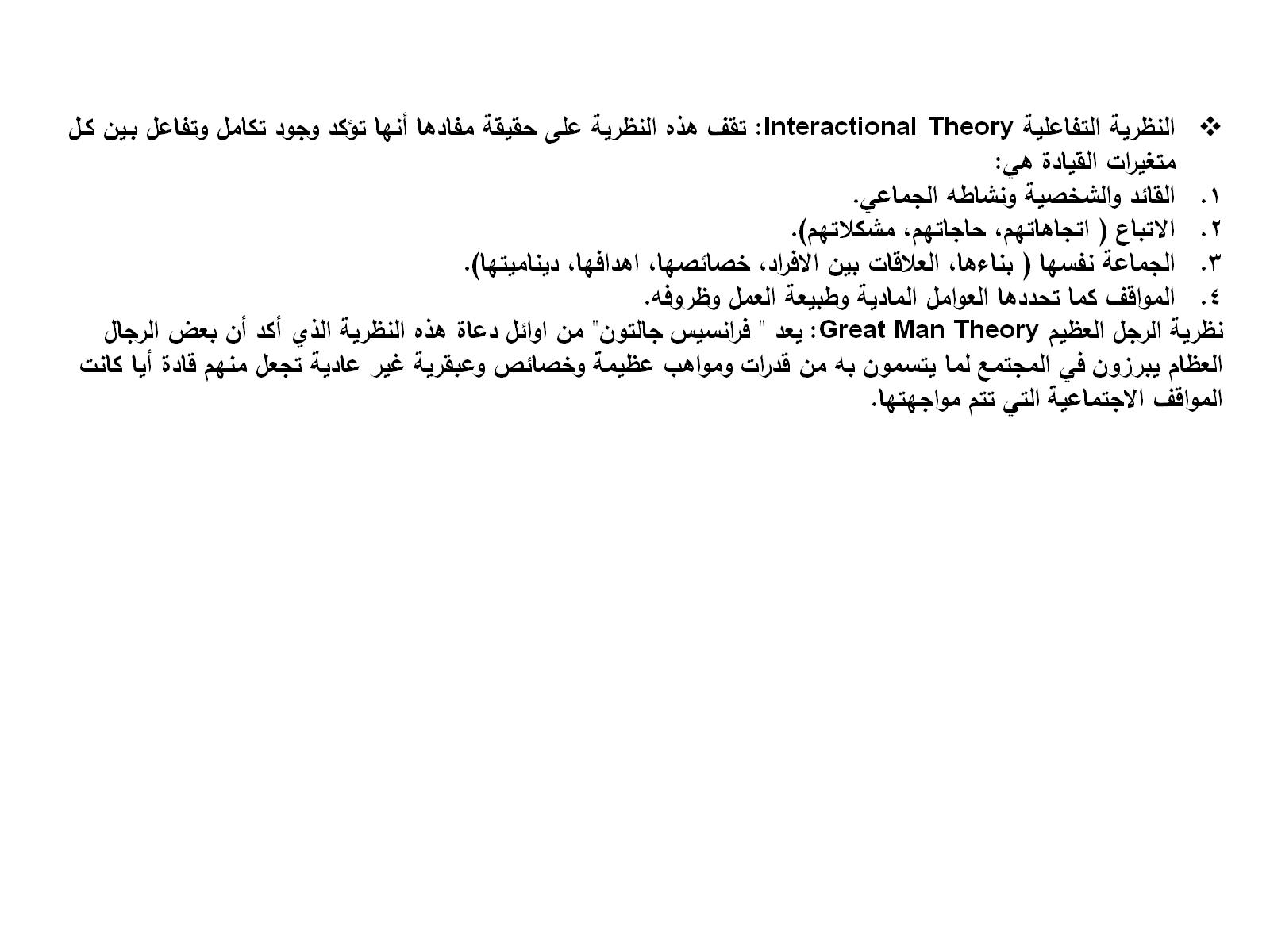 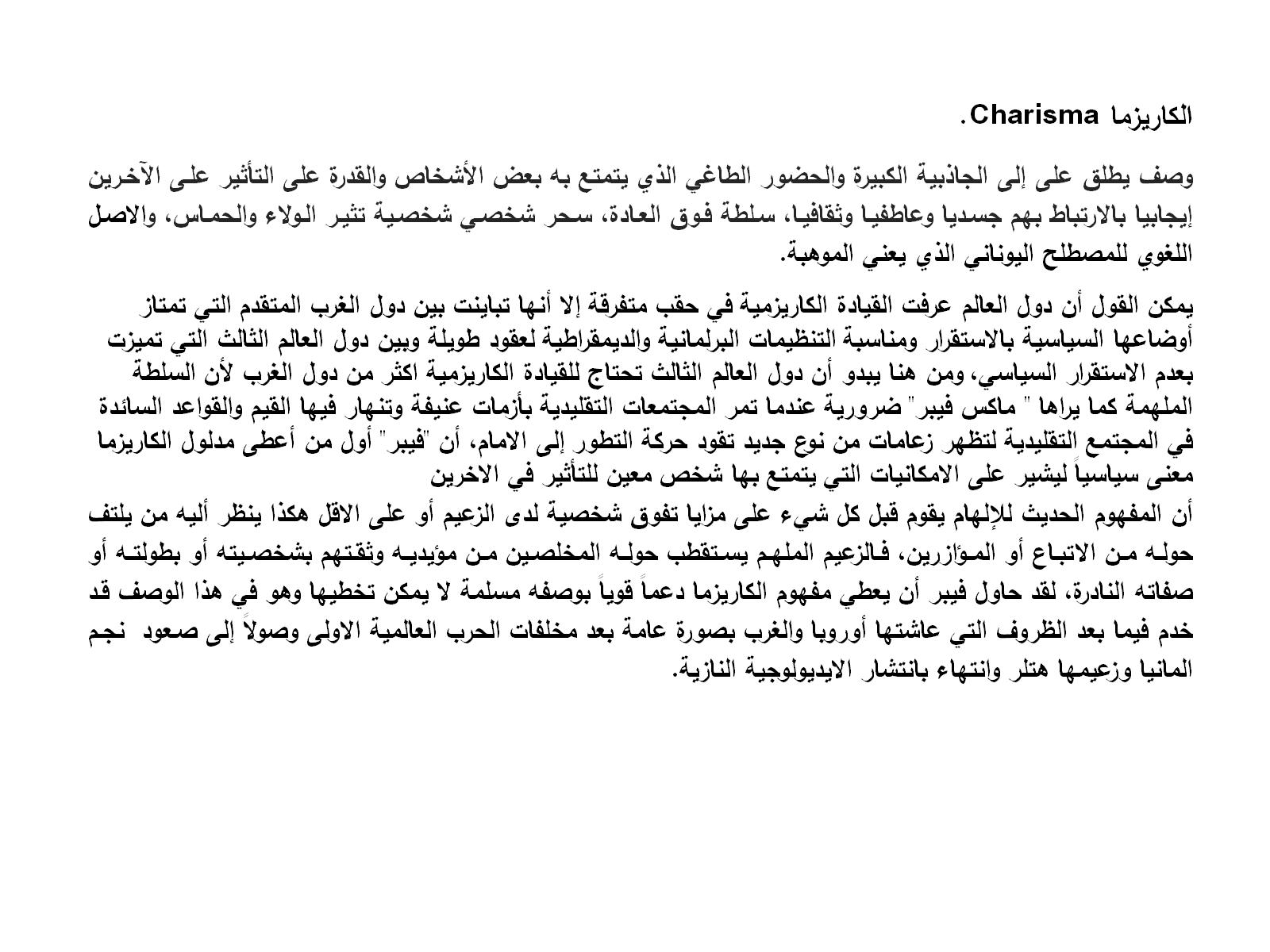 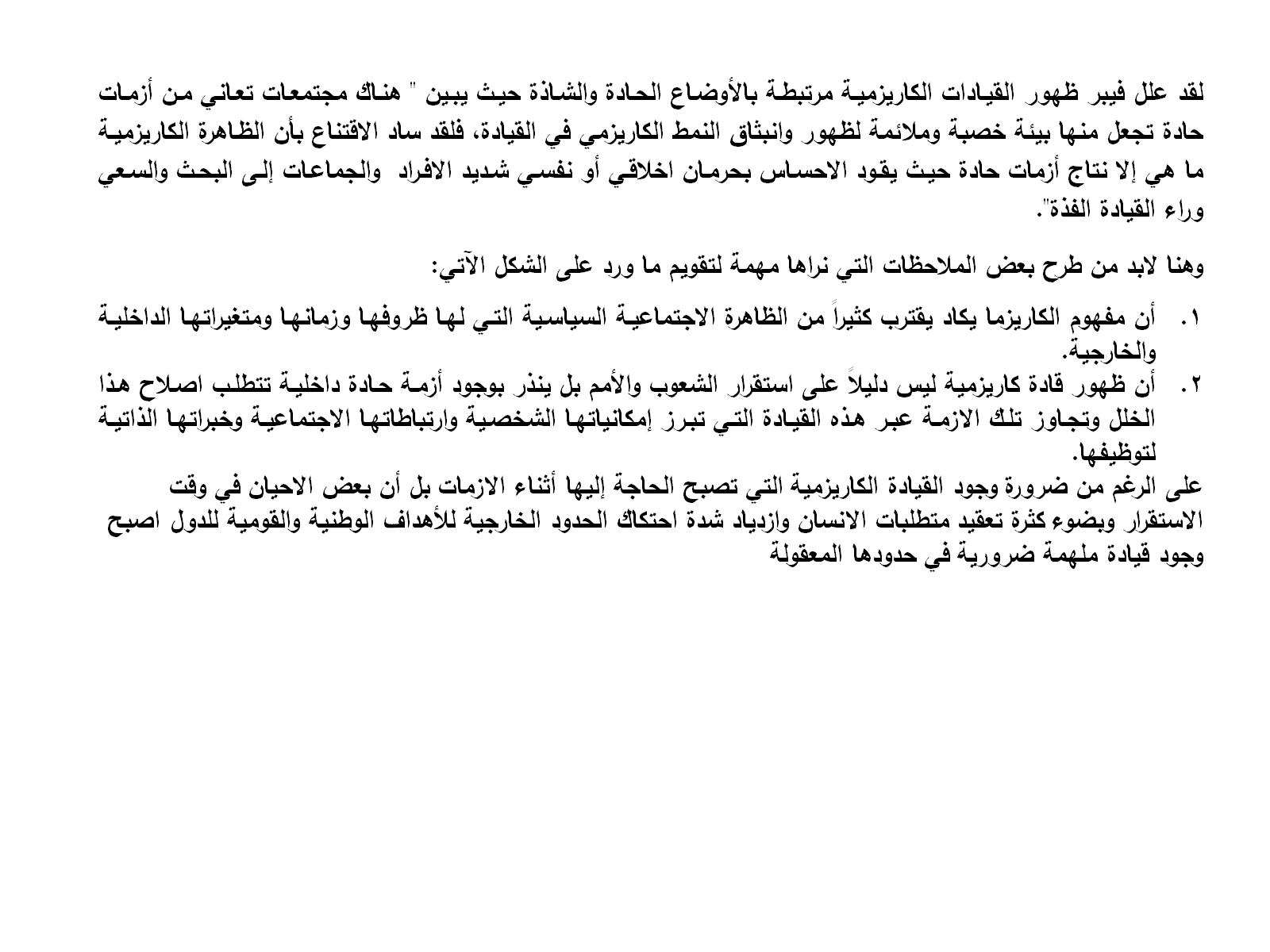